La asistencia las jornadas de práctica se corroborara con la actividad de entrega de diario a diario en escuela en red .
Diario de la alumna
JN. EUTIMIO ALBERTO CUELLAR GORIBAR T.M.
PROLONGACION CIPRES #355 COL. NUEVA MIRASIERRA, SALTILLO COAHUILA
TEL: 1434763
CLAVE: 05EJN0182Z             ZONA ESCOLAR 107
3°B                                                                                                                    MAESTRA: DANIELA ELIZABETH LUNA RANGEL
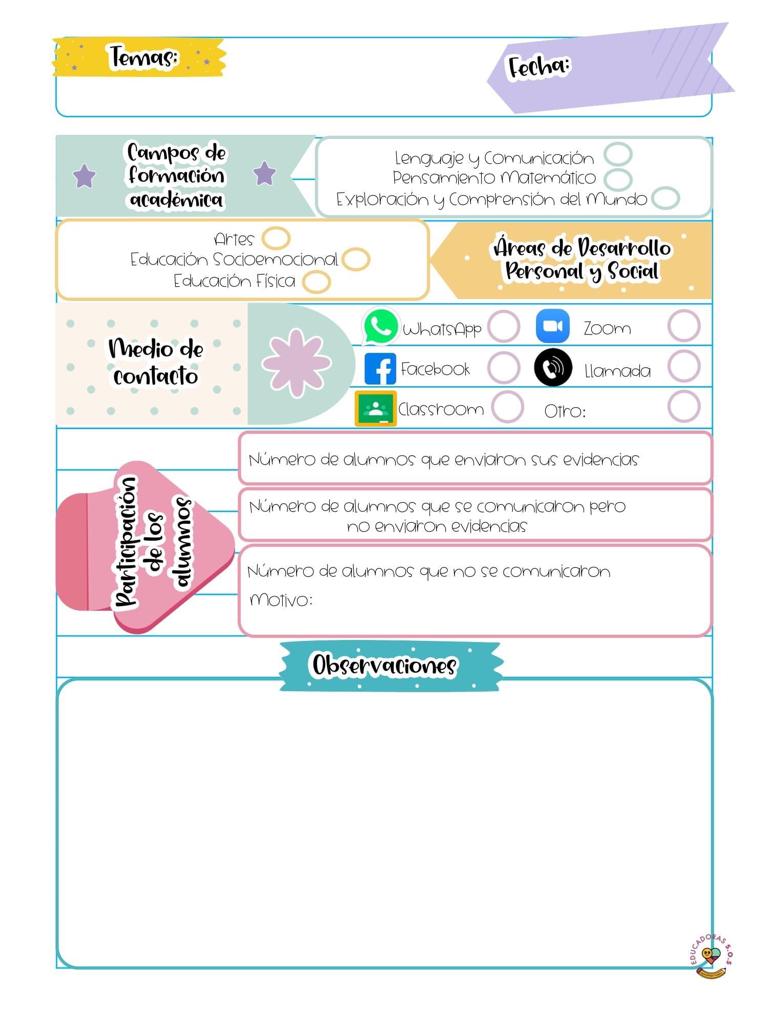 05 de octubre 2020
22
14
14
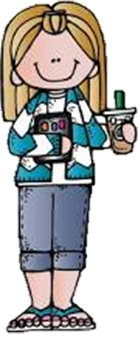 Los aprendizajes que se vieron el día de hoy pertenecen a los campos formativos de artes y educación socio emocional, en educación socioemocional se vio sobre las características que tenemos cada quien, no solo físicas sino más allá y los gustos que tenemos, para reforzar les puse una actividad de identificar y dibujar algo que les guste de si mismo como por ejemplo que son buenos amigos, que son responsables, etc
La asistencia las jornadas de práctica se corroborara con la actividad de entrega de diario a diario en escuela en red .
Diario de la alumna
JN. EUTIMIO ALBERTO CUELLAR GORIBAR T.M.
PROLONGACION CIPRES #355 COL. NUEVA MIRASIERRA, SALTILLO COAHUILA
TEL: 1434763
CLAVE: 05EJN0182Z             ZONA ESCOLAR 107
3°B                                                                                                                    MAESTRA: DANIELA ELIZABETH LUNA RANGEL
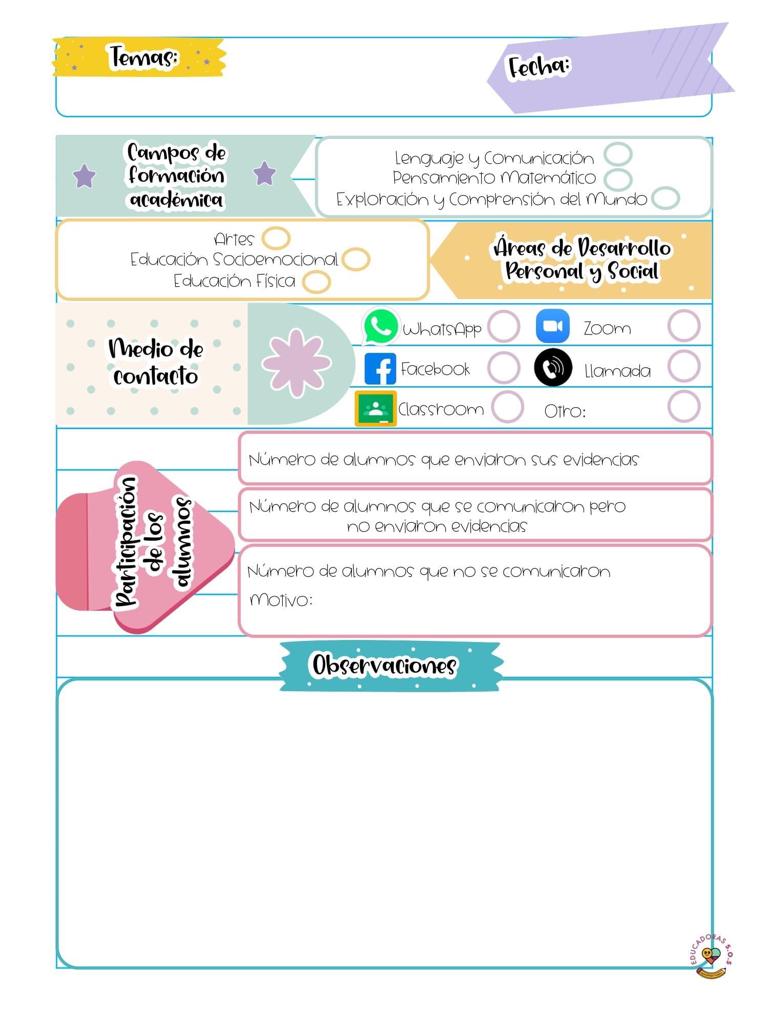 05 de octubre 2020
22
14
14
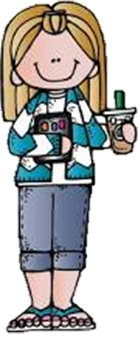 En el campo de artes, se vieron los distintos géneros musicales que existen y aprender a identificarlos, para reforzar esta actividad les pedí que los papás les pusieran distintas canciones de diferentes géneros tomando en cuenta la edad de los niños y estos identificaran a cuál genero pertenecía.